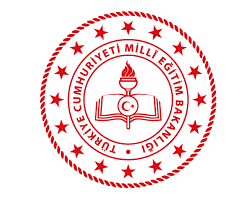 T.C MİLLİ EĞİTİM BAKANLIĞIBURSA İL MİLLİ EĞİTİM MÜDÜRLÜĞÜ
“ERDEMLİ İNSAN OLMA YOLUNDA AKRAN DOSTLUĞU”
AKRAN ZORBALIĞI ÖNLEME VE MÜDAHALE PROGRAMI
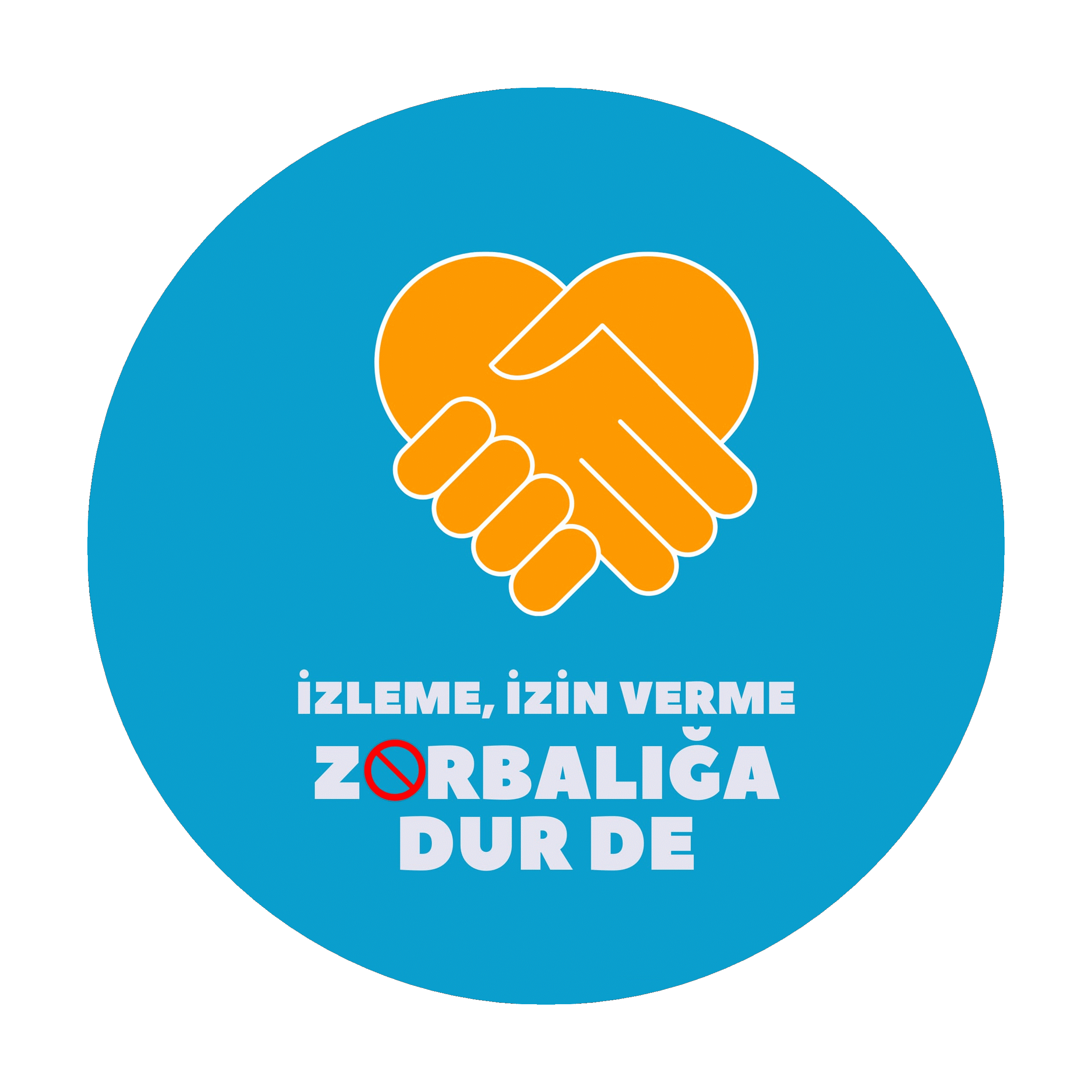 İL KOMİSYONU (PROGRAM/PROJE EKİBİ)
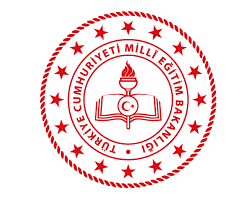 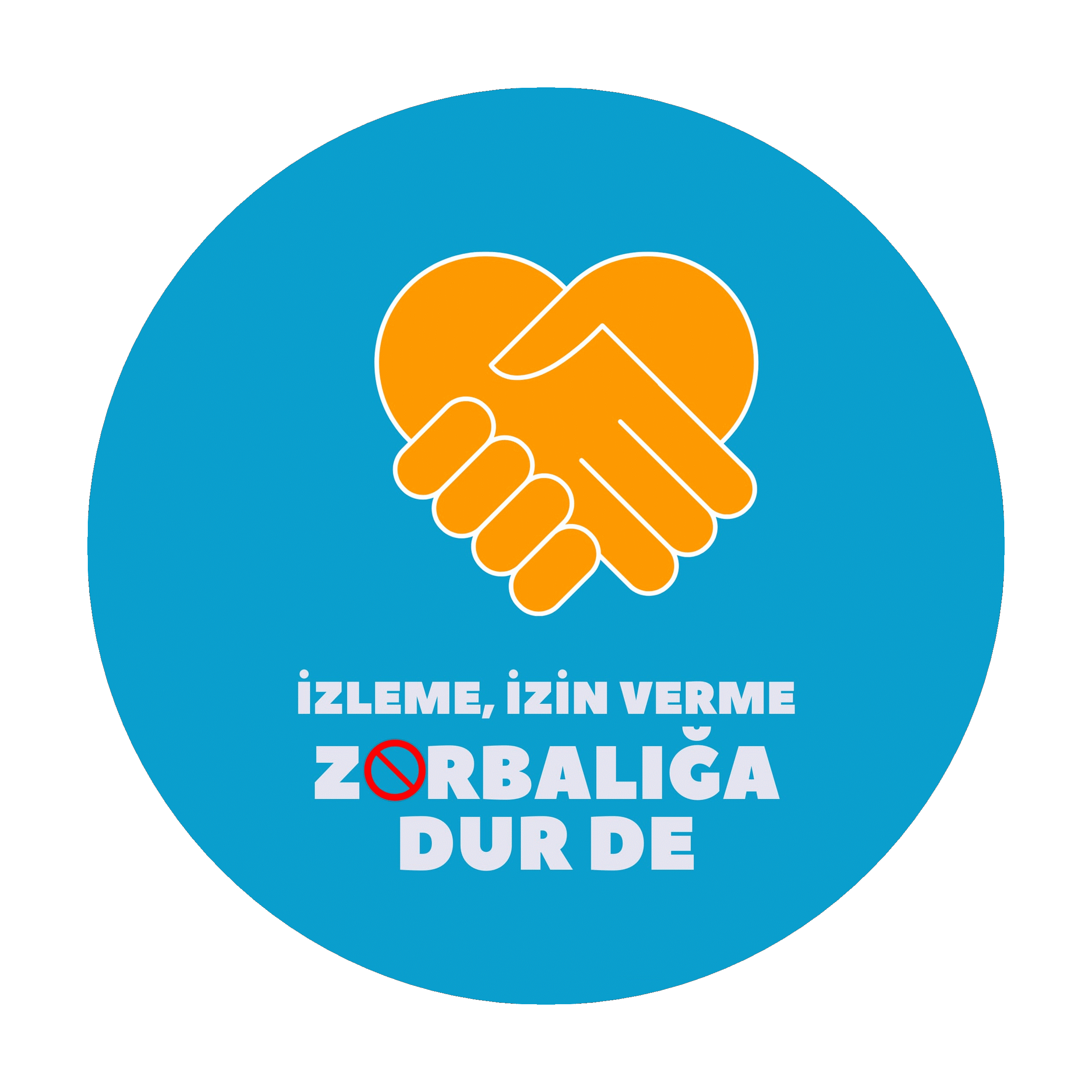 Tamamı gönüllü üyelerden oluşan, İl Milli Eğitim Müdürü başkanlığında kurulmuş 17 kişilik bir komisyon
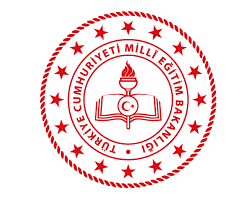 PROGRAM OLUŞTURMA SÜRECİ
Okul rehberlik servislerine, psikososyal destek ekiplerine, rehberlik araştırma merkezlerine, ilçe müdürlüklerine ve ilgili kurumlara yansıyan akran zorbalığı vakalarındaki hızlı artış
Teknolojik gelişmeler ve sosyal medya ile zorbalığın daha kolay hale gelmesi
Toplumda doğru-yanlış kavramlarının karşılıklarının değişmesi (Zorbalık=Popülerlik,Mizah,Güç)
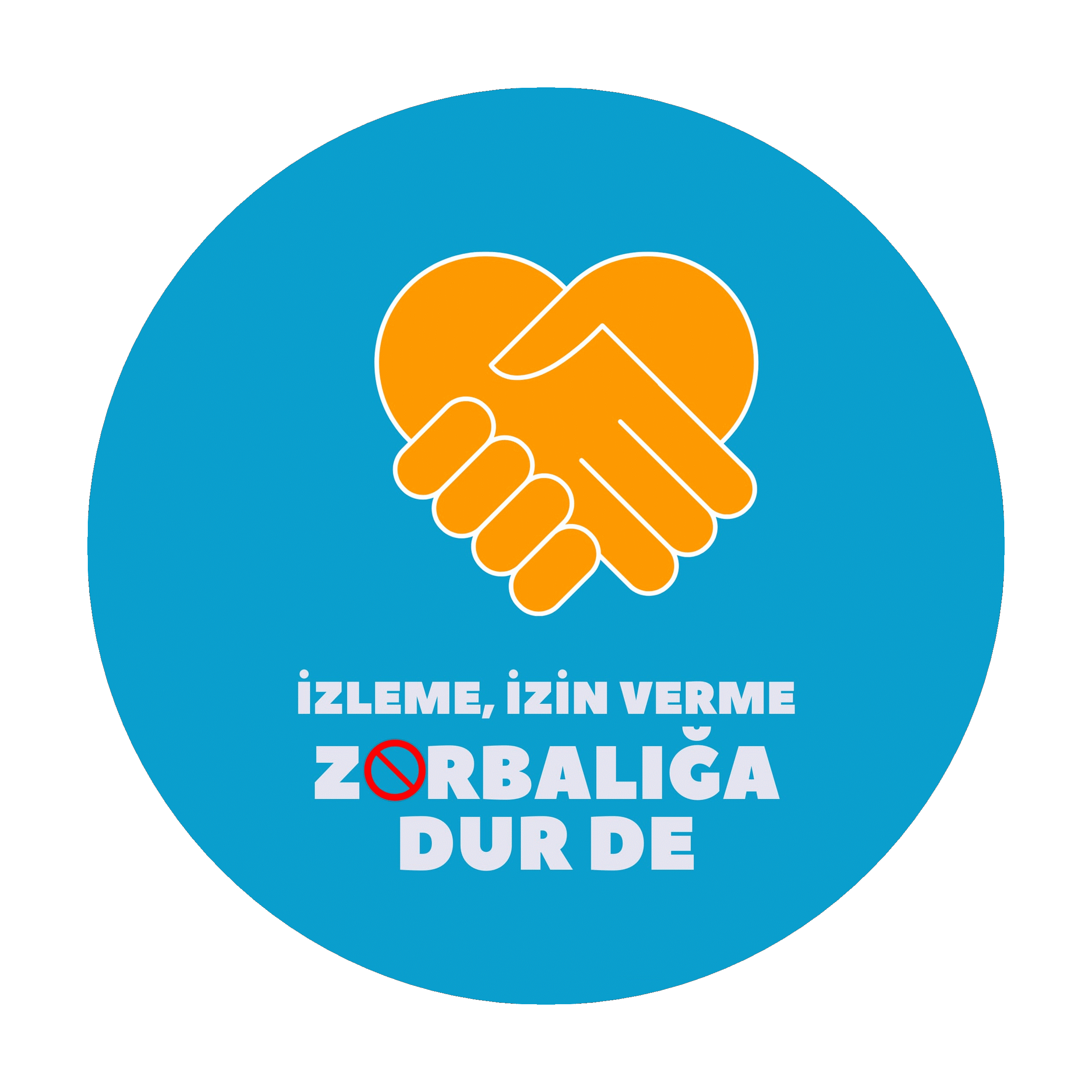 Zorbalıkla ilgili tüm kademelerde uygulanabilecek standart bir planı takip edebilmek
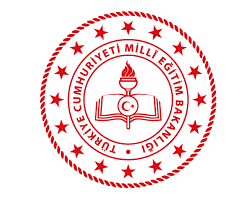 PROGRAMIN AMACI
TÜRKİYE YÜZYILI MAARİF MODELİNİN DOĞASINA UYGUN OLARAK;

Tüm zorbalık türleri (Fiziksel-Sözel-Sosyal-Siber) ile ilgili farkındalık oluşturmak
Eğitim-öğretim sürecinde çocukla iletişimi olan herkesi sürece dahil etmek
Zorbalık süreci ile ilgili doğru bir bakış açısı, ve ortak bir davranış biçimi geliştirmek
Zorbalığı ve sonucundaki olumsuz etkileri en aza indirecek önleme-müdahale-iyileştirici çalışmalar ile ilgili bir rota oluşturmak

Maarif modelinin hedeflediği “YETKİN VE ERDEMLİ İNSAN”  profilinin oluşmasına katkı sağlamak
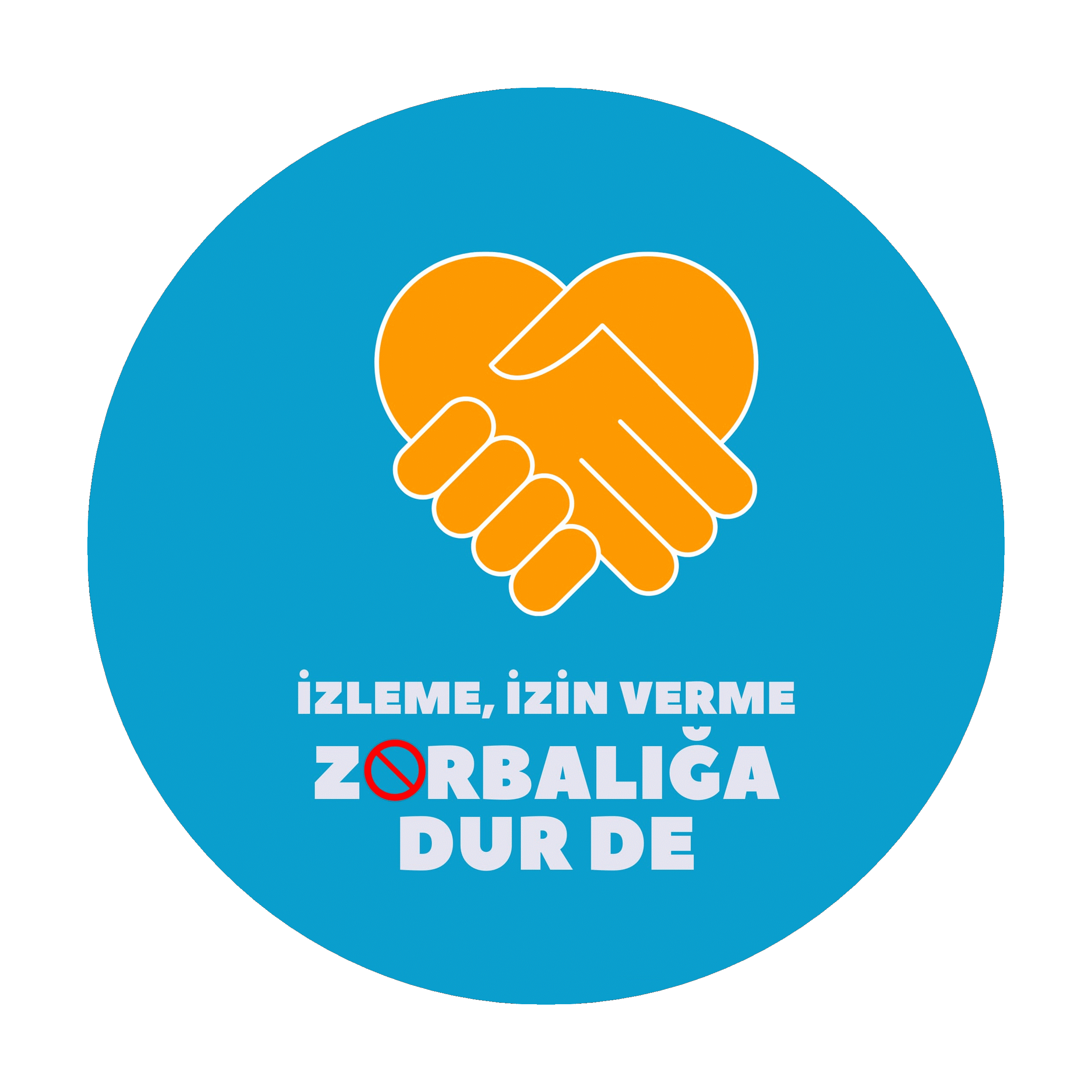 Hedef kitle tüm okul çalışanları, öğrenci ve veliler
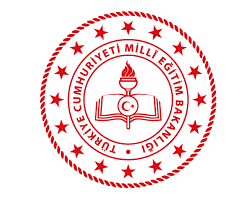 PROGRAM UYGULAMA TAKVİMİ
2024-2025 eğitim öğretim yılı boyunca tüm okul öncesi, ilköğretim ve ortaöğretim kurumlarında  uygulanması planlanmaktadır.
Uygulama takvimi ve program içerikleri İl Milli Eğitim Müdürlüğü bünyesindeki tüm kurumlarla, DYS üzerinden ve dijital ortamda (Google Drive Bağlantısı) paylaşılacaktır.
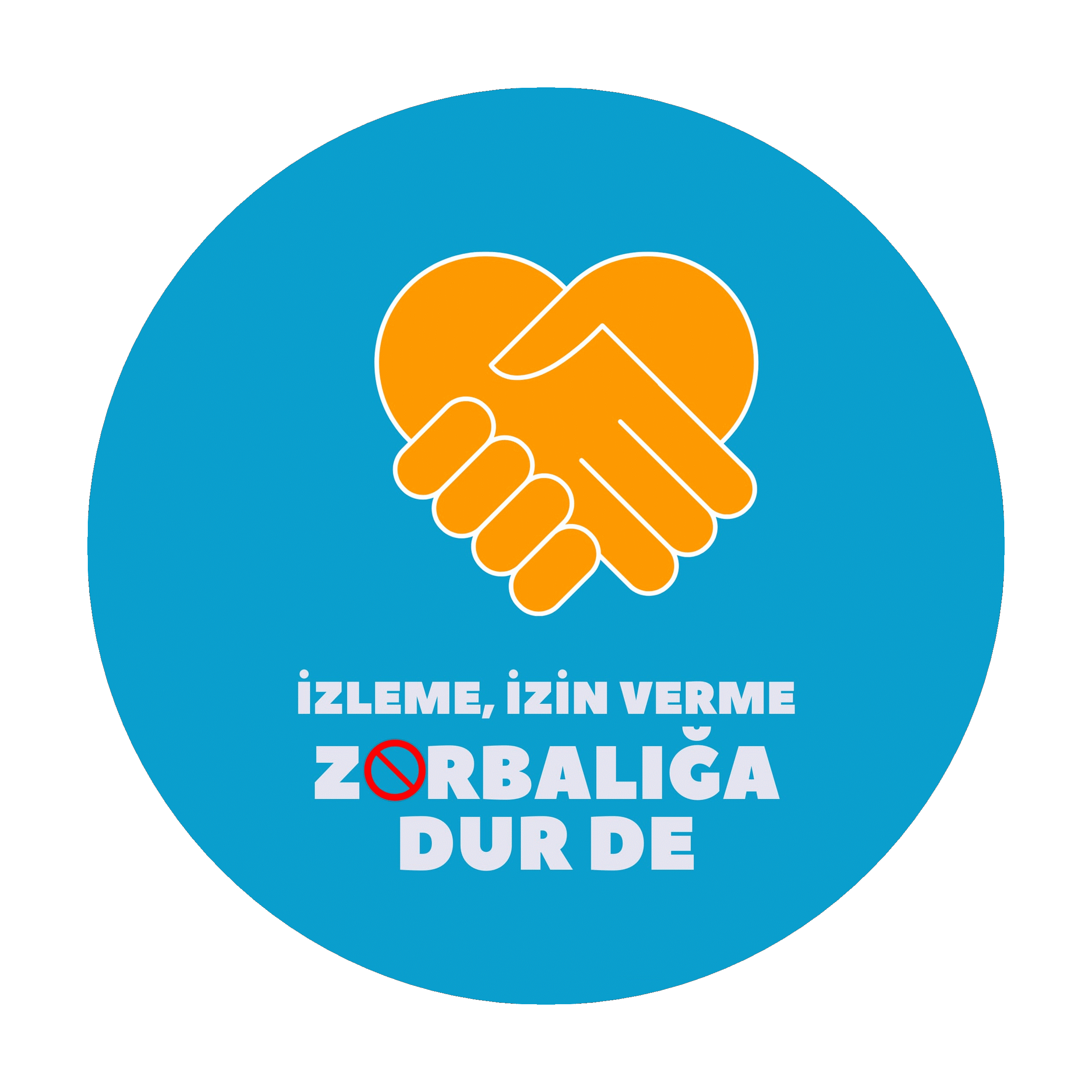 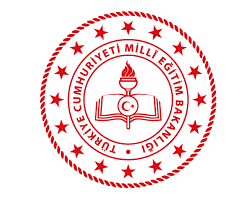 PROGRAM İÇERİĞİ
Öğrenci farkındalık oturumları (Psikoeğitim)
Veli sunumu
Öğretmen sunumu
EÖH harici personel bilgilendirmesi
Hak ve sorumluluklarım öğrenci sunumu/okul öncesi etkinliği
Kültürel ve sportif öğrenci etkinliği
Yardımcı kaynaklar (Kısa video, broşür)
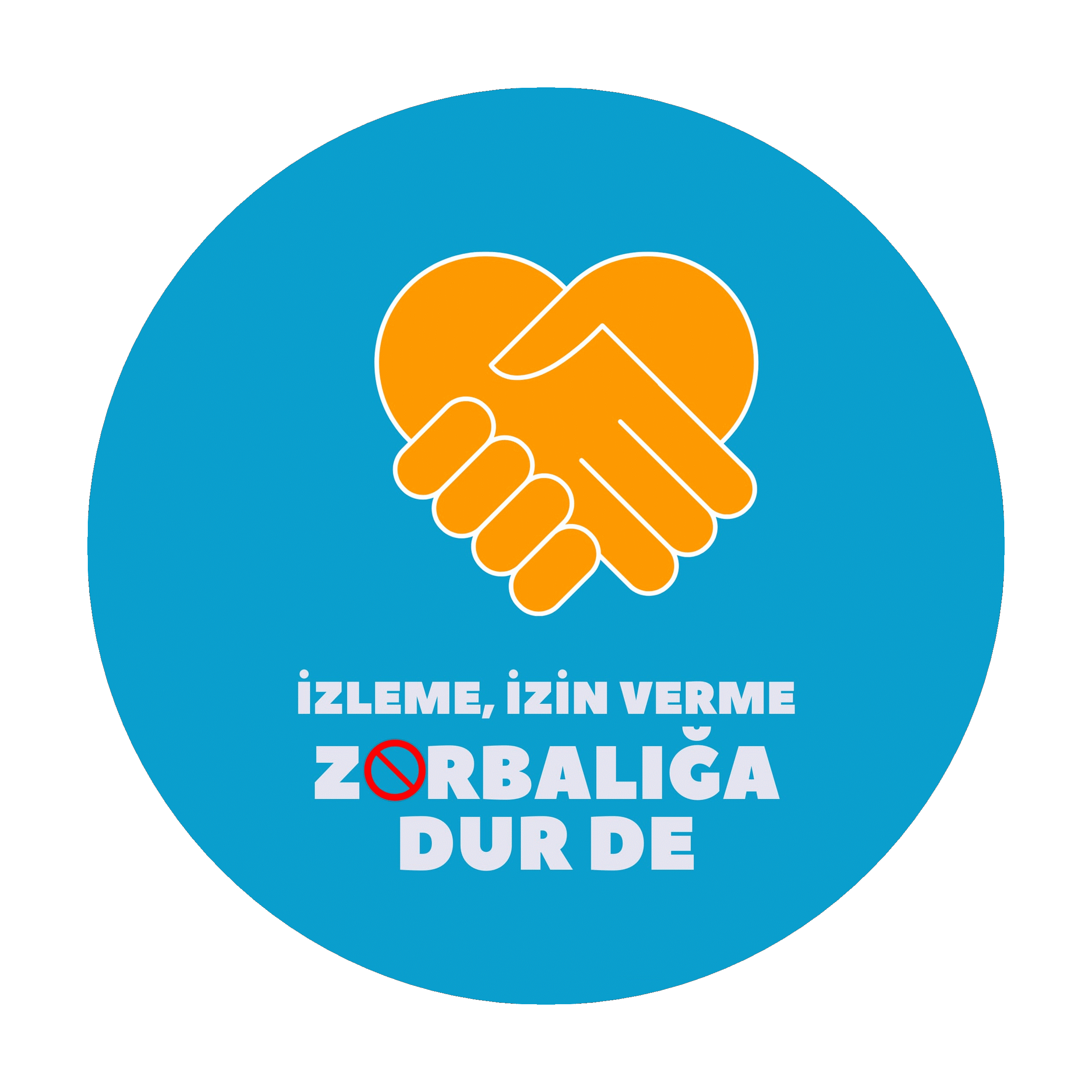 İçeriklerin büyük bir kısmı ORGM’den alınmıştır. Ekip tarafından hazırlanan içeriklerde ise yine bakanlık kaynaklarından yararlanılmıştır.
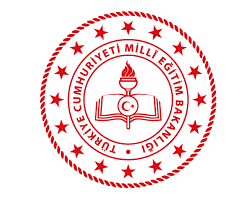 AVANTAJLARI
Birden fazla sorumluluk alanına ait çıktılarının olması (RPD Hizmetleri, Psikososyal Hizmetler, Şiddeti Önleme)
Akran zorbalığı ile ilgili yapılacak çalışmalarda sorumluluğu paylaştırması 
Sorumlulara görev ve sorumluluk alanları dışında kalan bir angarya oluşturmaması
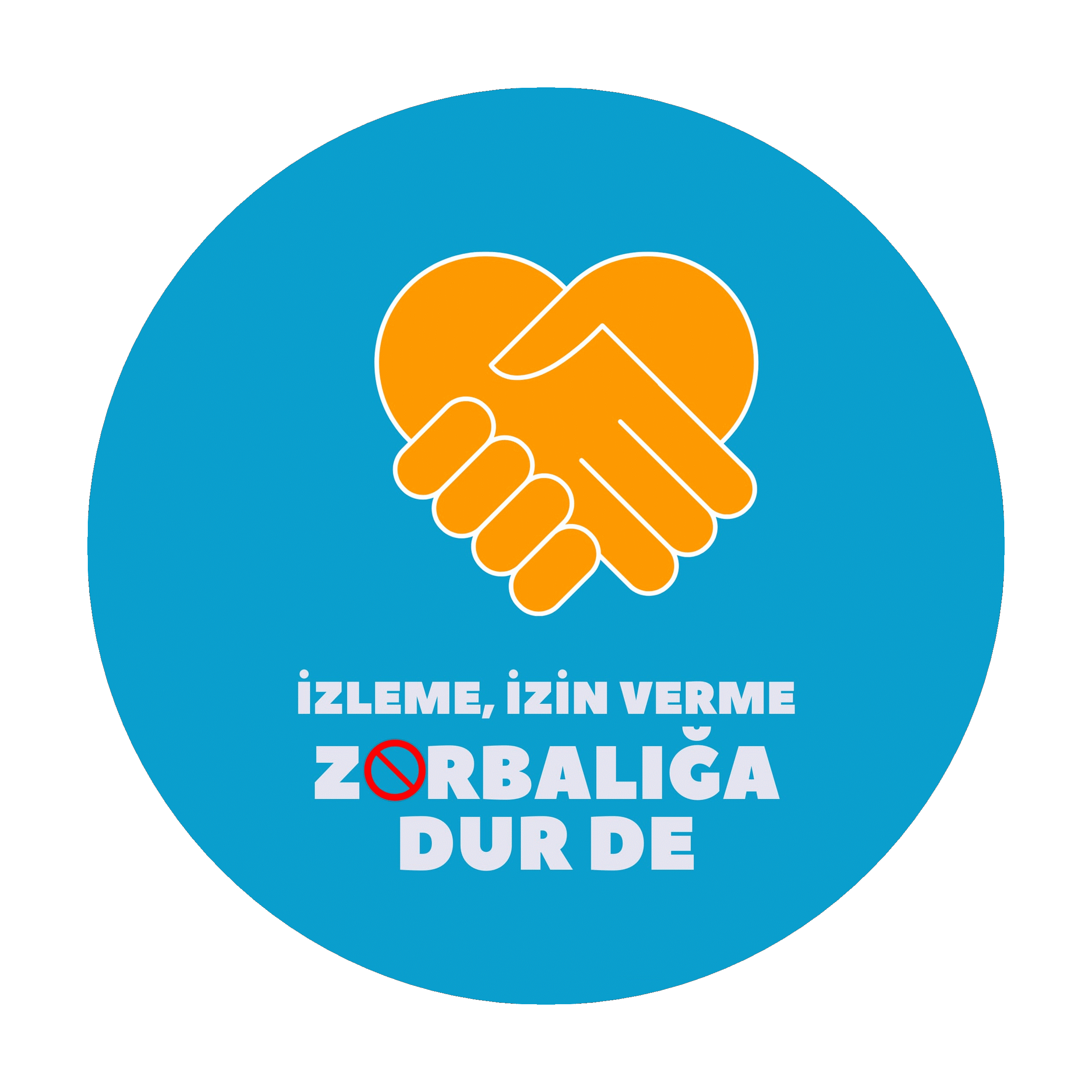 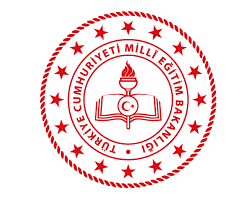 SORUMLULAR
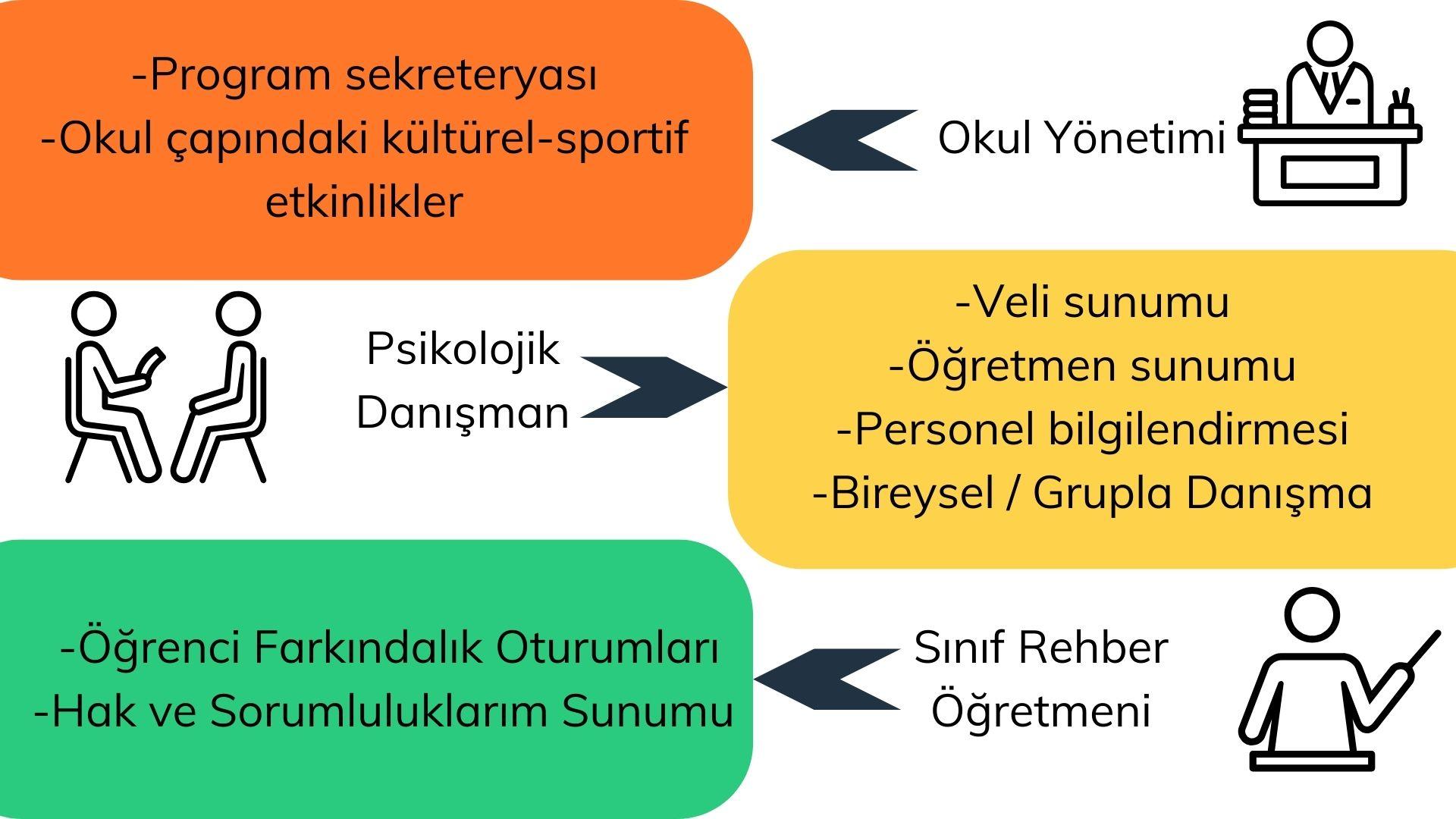 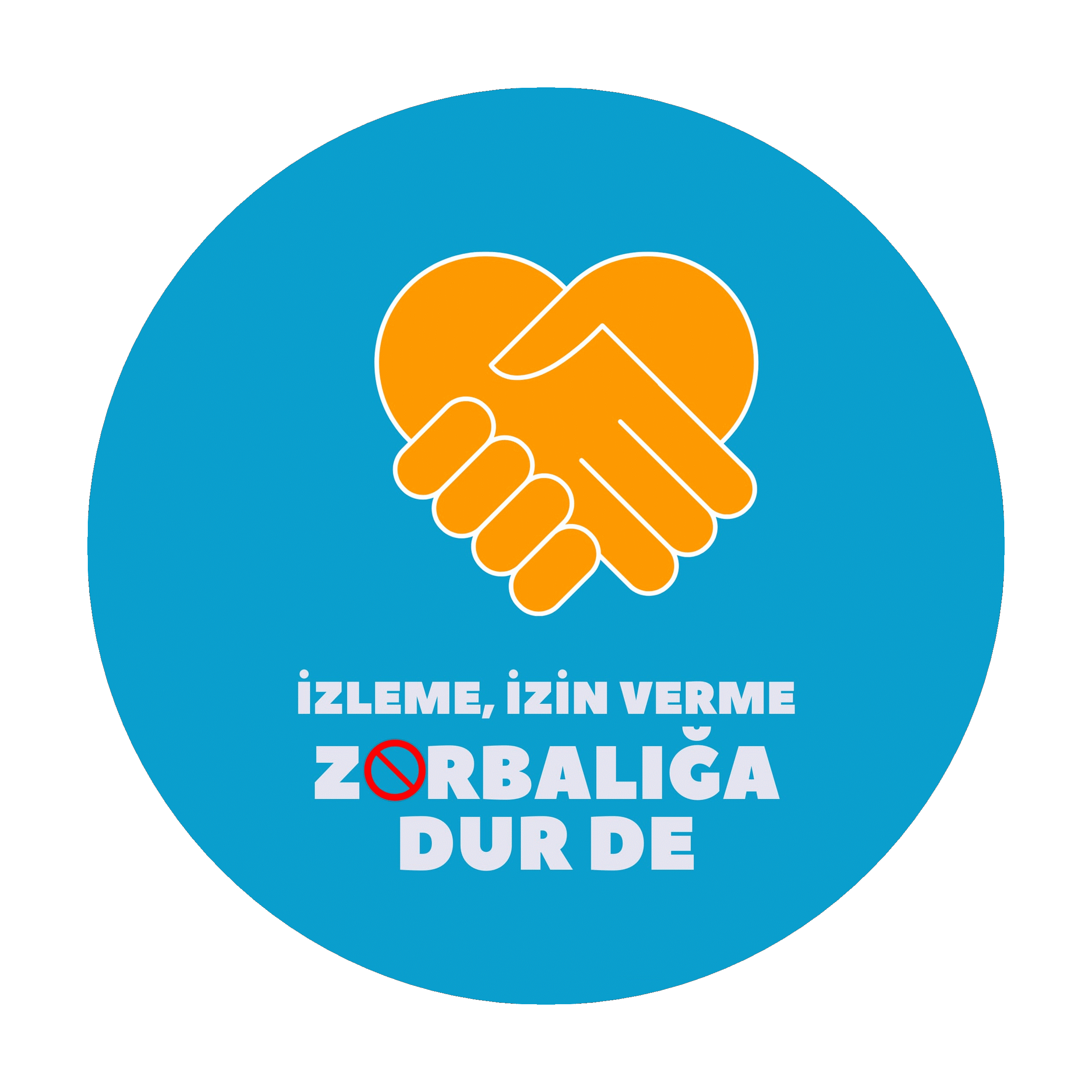 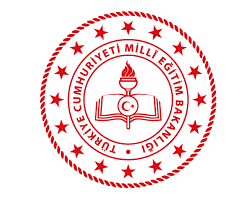 DEĞERLENDİRME
İkinci dönem ve sene sonu toplantıları “Okul Akran Zorbalığı Önleme ve Müdahale Hizmetleri Komisyonu” tarafından yapılır. 
   Değerlendirmede 
Etkinliklerle ulaşılan öğrenci, veli, öğretmen sayıları
Okul risk haritası verileri
Etkinlik değerlendirme formları
Öğrencilerden ve öğretmenlerden gelen dönütler
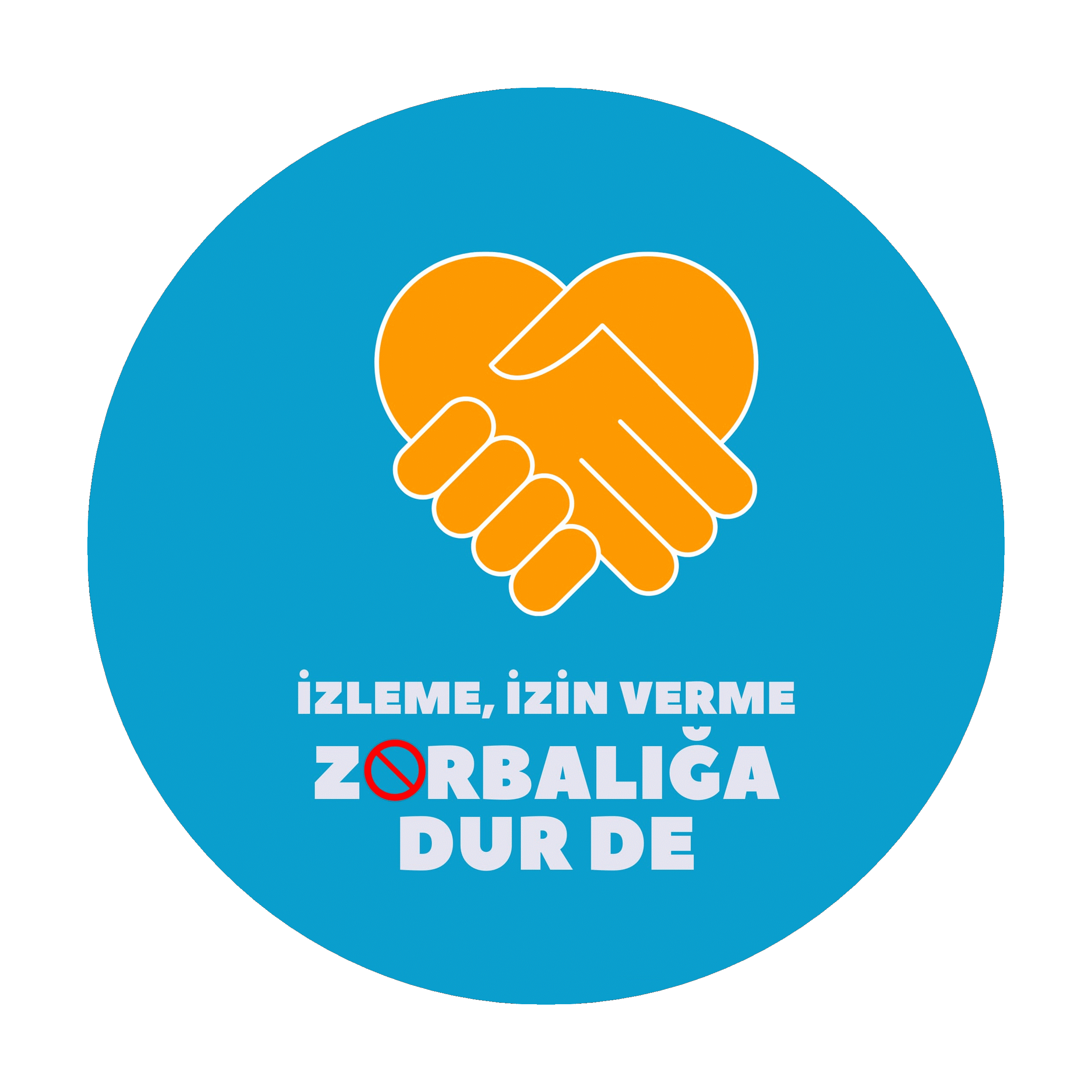